Chapter 9: Troubleshooting the Network
Connecting Networks
[Speaker Notes: Cisco Networking Academy program
Connecting Networks
Chapter 9: Troubleshooting the Network]
Chapter 9
9.0 Introduction
9.1 Troubleshooting with a Systematic Approach
9.2 Network Troubleshooting
9.3 Summary
[Speaker Notes: Chapter 9]
9.1 Troubleshooting with a        Systematic Approach
[Speaker Notes: Cisco Networking Academy program
Connecting Networks
Chapter 9: Troubleshooting the Network]
Chapter 9: Objectives
Explain how network documentation is developed and used to troubleshoot network issues.
Describe the general troubleshooting process.
Compare troubleshooting methods that use a systematic, layered approach.
Describe troubleshooting tools used to gather and analyze symptoms of network problems.
Determine the symptoms and causes of network problems using a layered model.
Troubleshoot a network using the layered model.
Network DocumentationDocumenting the Network
Network documentation is a complete set of accurate and current network documentation. This documentation includes:
Configuration files, including network configuration files and end-system configuration files
Physical and logical topology diagrams 
A baseline performance level
[Speaker Notes: 9.1.1.1 Documenting the Network]
Network DocumentationNetwork Topology Diagrams
Physical Topology
Device type			Model and manufacturer
Operating system version	Cable type and identifier
Cable specification 		Connector type
Cabling endpoints
Logical Topology
Device identifiers 		IP address and prefix lengths
Interface identifiers		Connection type
DLCI for virtual circuits		Site-to-site VPNs
Routing protocols			Static routes
Data-link protocols		WAN technologies used
[Speaker Notes: 9.1.1.2 Network Topology Diagrams]
Network DocumentationEstablishing a Network Baseline
[Speaker Notes: 9.1.1.2 Network Topology Diagrams]
Network DocumentationEstablishing a Network Baseline (cont.)
Step 1. Determine what types of data to collect.
Step 2. Identify devices and ports of interest.
Step 3. Determine the baseline duration.
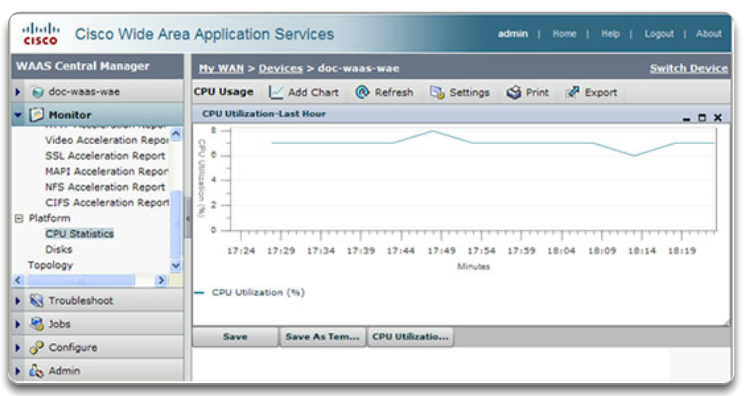 [Speaker Notes: 9.1.1.4 Establishing a Network Baseline, Cont.]
Network DocumentationMeasuring Data
Commands that are useful to the network documentation process include:
ping
telnet
show ip interface brief 
show ipv6 interface brief
show ip route 
show ipv6 route
show cdp neighbor detail
[Speaker Notes: 9.1.1.5 Measuring Data]
Troubleshooting ProcessGeneral Troubleshooting Procedures
[Speaker Notes: 9.1.2.1 General Troubleshooting Procedures]
Troubleshooting ProcessGathering Symptoms
[Speaker Notes: 9.1.2.2 Gathering Symptoms]
Troubleshooting ProcessQuestioning End Users
[Speaker Notes: 9.1.2.3 Questioning End Users]
Isolating the Issue Using Layered ModelsUsing Layered Models for Troubleshooting
[Speaker Notes: 9.1.3.1 Using Layered Models for Troubleshooting]
Isolating the Issue Using Layered ModelsTroubleshooting Methods
Using the layered models, there are three primary methods for troubleshooting networks:
Bottom-up 
Top-down
Divide-and-conquer
[Speaker Notes: 9.1.3.2 Troubleshooting Methods]
Isolating the Issue Using Layered ModelsTroubleshooting Methods (cont.)
In addition to the systematic, layered approach to troubleshooting, there are also, less-structured troubleshooting approaches: 
One troubleshooting approach is based on an educated guess by the network administrator, based on the symptoms of the problem.
Another approach involves comparing a working and nonworking situation, and spotting significant differences.
Swapping the problematic device with a known, working one is a quick way to troubleshoot.
[Speaker Notes: 9.1.3.3 Troubleshooting Methods, Cont.]
Isolating the Issue Using Layered ModelsGuidelines for Selecting a Troubleshooting Method
[Speaker Notes: 9.1.3.4 Guidelines for Selecting a Troubleshooting Method]
9.2 Network Troubleshooting
[Speaker Notes: Cisco Networking Academy program
Connecting Networks
Chapter 9: Troubleshooting the Network]
Troubleshooting ToolsSoftware Troubleshooting Tools
Common software troubleshooting tools include:
NMS tools 
Knowledge bases
Baselining tools
Host-based protocol analyzers
Cisco IOS EPC
[Speaker Notes: 9.2.1.1 Software Troubleshooting Tools
9.2.1.2 Software Troubleshooting Tools, Cont.]
Troubleshooting ToolsHardware Troubleshooting Tools
Common hardware troubleshooting tools include:
Network analysis module
Digital multimeters
Cable testers
Cable analyzers
Portable network analyzers
[Speaker Notes: 9.2.1.3 Hardware Troubleshooting Tools]
Troubleshooting ToolsUsing a Syslog Server for Troubleshooting
Severity Level
[Speaker Notes: 9.2.1.4 Using a Syslog Server for Troubleshooting]
Symptoms and Causes of Network TroubleshootingPhysical Layer Troubleshooting
[Speaker Notes: 9.2.2.1 Physical Layer Troubleshooting]
Symptoms and Causes of Network TroubleshootingData Link Layer Troubleshooting
[Speaker Notes: 9.2.2.2 Data Link Layer Troubleshooting]
Symptoms and Causes of Network TroubleshootingNetwork Layer Troubleshooting
[Speaker Notes: 9.2.2.3 Network Layer Troubleshooting]
Symptoms and Causes of Network TroubleshootingTransport Layer Troubleshooting – ACLs
[Speaker Notes: 9.2.2.4 Transport Layer Troubleshooting - ACLs]
Symptoms and Causes of Network TroubleshootingTransport Layer Troubleshooting – NAT for IPv4
[Speaker Notes: 9.2.2.5 Transport Layer Troubleshooting – NAT for IPv4]
Symptoms and Causes of Network TroubleshootingApplication Layer Troubleshooting
[Speaker Notes: 9.2.2.6 Application Layer Troubleshooting]
Troubleshooting IP ConnectivityComponents of Troubleshooting End-to-End Connectivity
When there is no end-to-end connectivity, and the administrator chooses to troubleshoot with a bottom-up approach, these are common steps the administrator can take:
Step 1. Check physical connectivity at the point where network communication stops, including cables and hardware. The problem might be with a faulty cable or interface, or involve misconfigured or faulty hardware. 
Step 2. Check for duplex mismatches.
Step 3. Check data link and network layer addressing on the local network. This includes IPv4 ARP tables, IPv6 neighbor tables, MAC address tables, and VLAN assignments.
[Speaker Notes: 9.2.3.1 Components of Troubleshooting End-to-End Connectivity]
Troubleshooting IP ConnectivityComponents of Troubleshooting End-to-End Connectivity (cont.)
Step 4. Verify that the default gateway is correct.
Step 5. Ensure that devices are determining the correct path from the source to the destination. Manipulate the routing information if necessary. 
Step 6. Verify that the transport layer is functioning properly. Telnet can also be used to test transport layer connections from the command line.
Step 7. Verify that there are no ACLs blocking traffic.
Step 8. Ensure that DNS settings are correct. There should be an accessible DNS server.
[Speaker Notes: 9.2.3.1 Components of Troubleshooting End-to-End Connectivity (cont.)]
Troubleshooting IP ConnectivityEnd-to-End Connectivity Problem Initiates Troubleshooting
[Speaker Notes: 9.2.3.2 End-to-End Connectivity Problem Initiates Troubleshooting]
Troubleshooting IP ConnectivityStep 1. Verify the Physical Layer
[Speaker Notes: 9.2.3.3 Step 1 - Verify the Physical Layer]
Troubleshooting IP ConnectivityStep 2. Check for Duplex Mismatches
[Speaker Notes: 9.2.3.4 Step 2 - Check for Duplex Mismatches]
Troubleshooting IP ConnectivityStep 3. Verify Layer 2 and Layer 3 Addressing on the Local Network
IPv6:
netsh interface ipv6 show neighbor command (PC)
show ipv6 neighbors (router)
IPv4:
arp command (PC)
show mac address-table command (router)
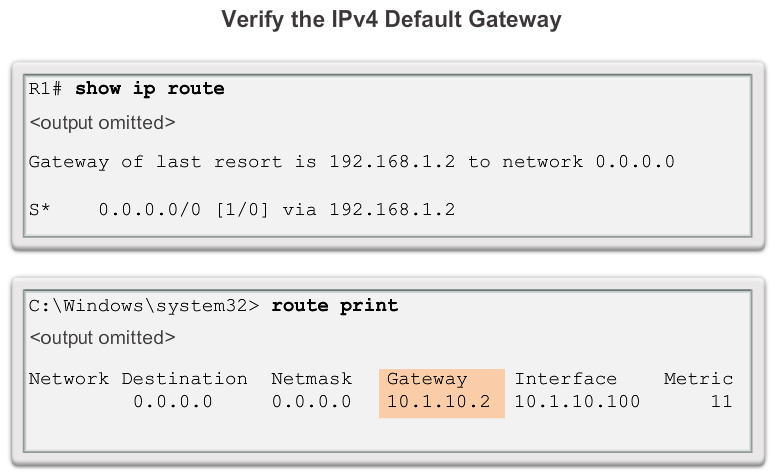 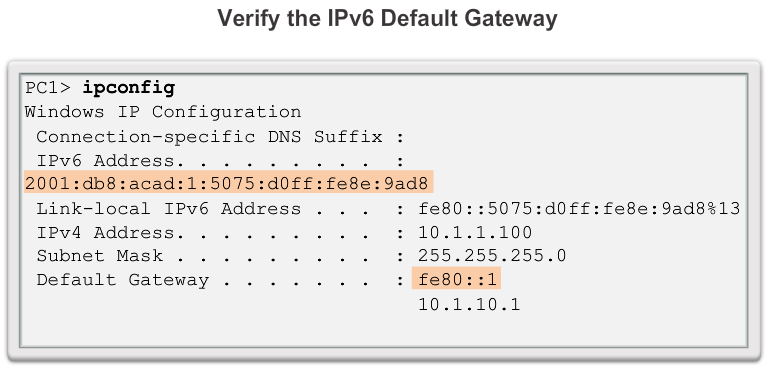 [Speaker Notes: 9.2.3.5 Step 3 - Verify Layer 2 and Layer 3 Addressing on the Local Network]
Troubleshooting IP ConnectivityStep 4. Verify Default Gateway
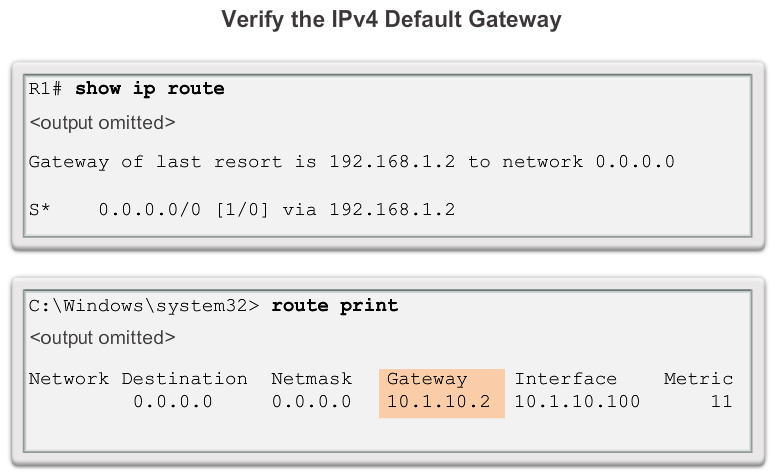 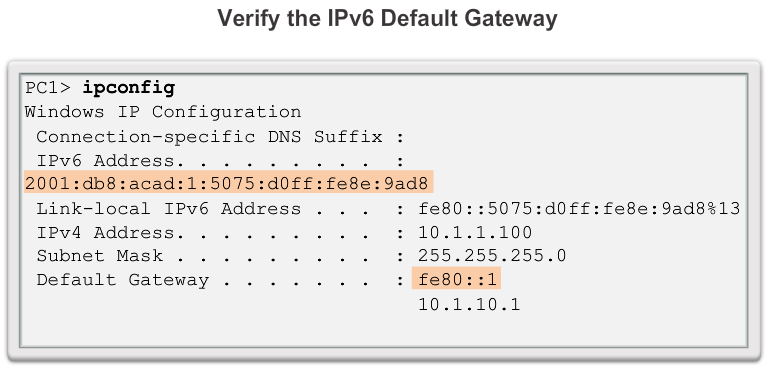 [Speaker Notes: 9.2.3.6 Step 4 - Verify Default Gateway]
Troubleshooting IP ConnectivityStep 5. Verify Correct Path
[Speaker Notes: 9.2.3.7 Step 5 - Verify Correct Path]
Troubleshooting IP ConnectivityStep 6. Verify the Transport Layer
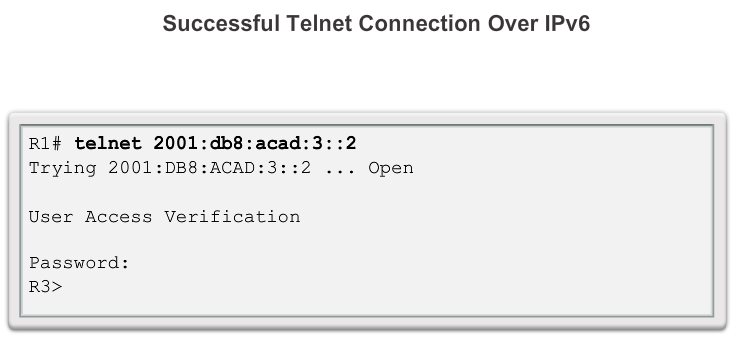 [Speaker Notes: 9.2.3.8 Step 6 - Verify the Transport Layer]
Troubleshooting IP ConnectivityStep 7. Verify ACLs
[Speaker Notes: 9.2.3.9 Step 7 - Verify ACLs]
Troubleshooting IP ConnectivityStep 8. Verify DNS
[Speaker Notes: 9.2.3.10 Step 8 - Verify DNS]
Chapter 9: Summary
[Speaker Notes: Chapter 9 Summary]
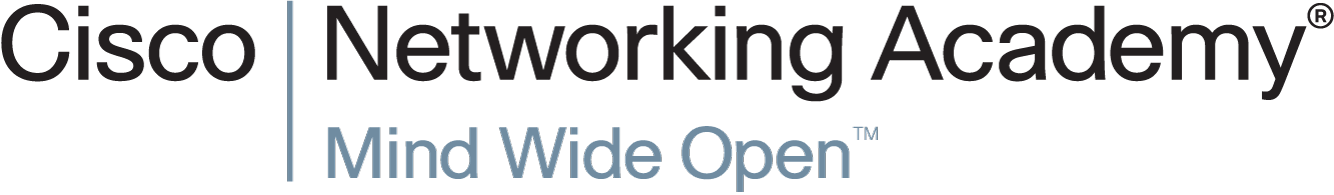